Marketing Membership, & Communication Committee2017 Annual Conference Information Session Providence, Rhode Island
Purpose of Membership, Marketing and Communications Committee
Promote awareness of IACRN

Increase Association membership

Disseminate the organization’s initiatives and innovations to the clinical research community
Membership, Marketing and Communications Committee Members
Georgie Cusack, National Heart, Lung and Blood Institute, NIH, Bethesda, MD

Jennifer Allison, NIHR CRF Southampton UK

Laura Baker, Seattle Children’s Research Institute, Seattle, Washington

Brian Beardslee, The Dana-Farber Cancer Institute, Boston, Mass

Amanda Bray, Blood Cancer Network, Ireland (BCNI)
Membership, Marketing and Communications Committee Members
Gordon Hill, Glasgow Caledonian University, UK

Terry Jeffs, Georgetown University, Clinical Research Unit, Washington, DC

Mary Jackson, National Heart, Lung and Blood Institute, NIH, Bethesda, MD

Catherine Ricciardi, Massachusetts Institute of Technology IMES Clinical Research Center, Cambridge, Mass

Cameron Sze, Dana-Farber Cancer Institute, Boston, Mass
Social Media Statistics
• More than half the world uses a smartphone

• Approximately two-thirds of the world’s population has a mobile phone

• More than half of the world’s web traffic now comes from smart phones
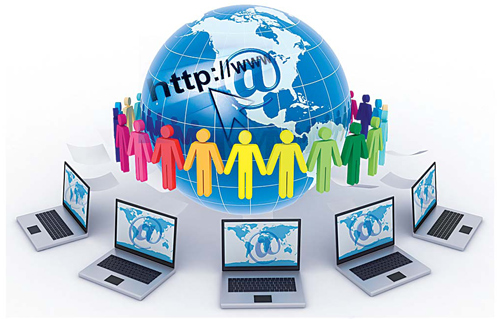 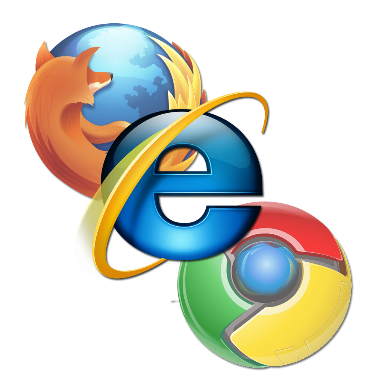 SOCIAL MEDIA
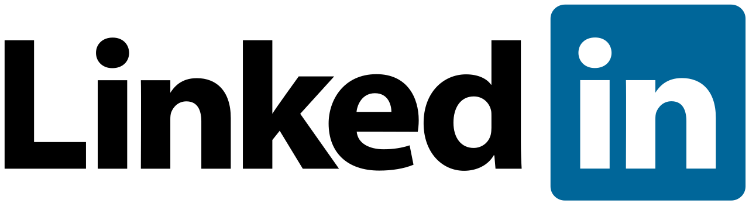 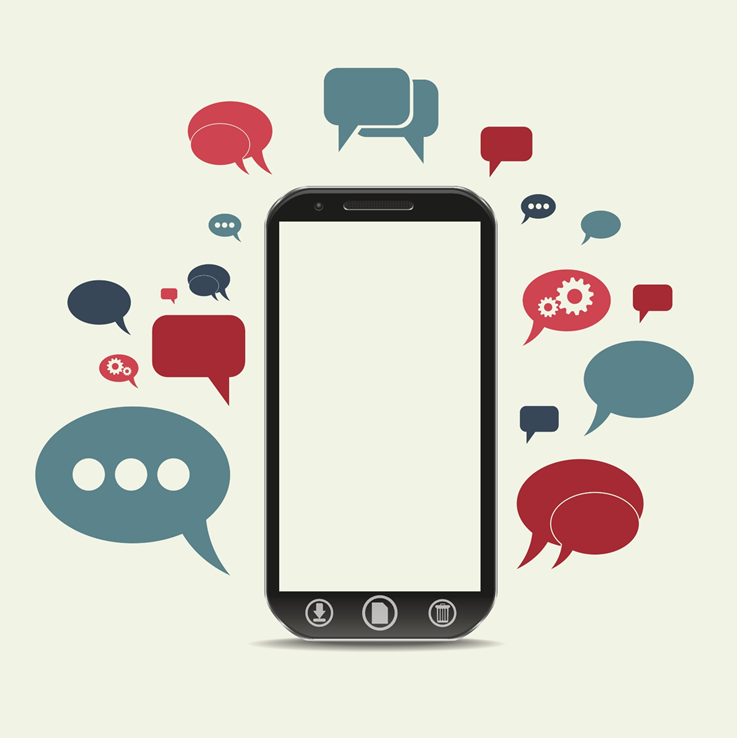 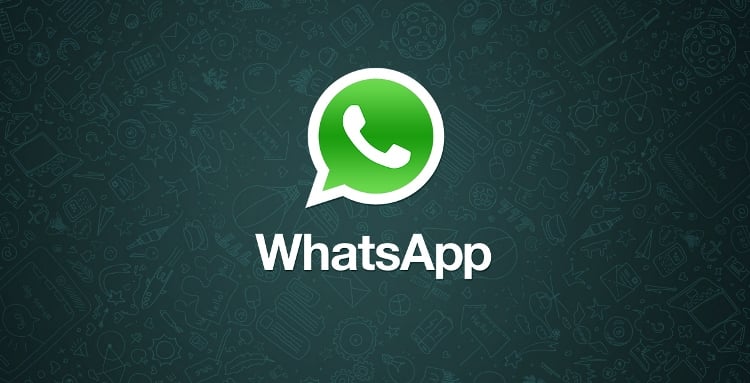 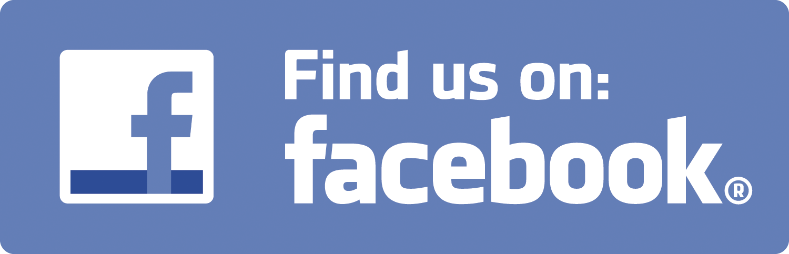 Social Media Around the World
Annual Growth of Social Media
Annual Growth of Social Media in Asia Pacific
Fastest Growing Social Networks
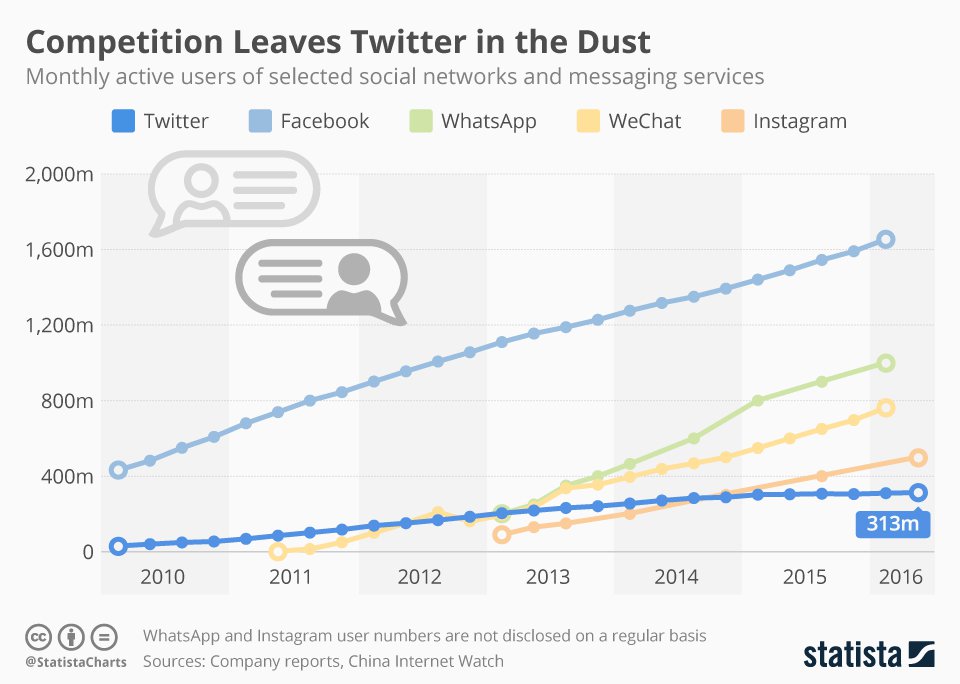 Social Engagement
Social Media by Demographics
Why is this important for IACRN?
Social medial sites differ by level of usage in different countries and demographics

  Understanding differences in usage is important in marketing to your target audience
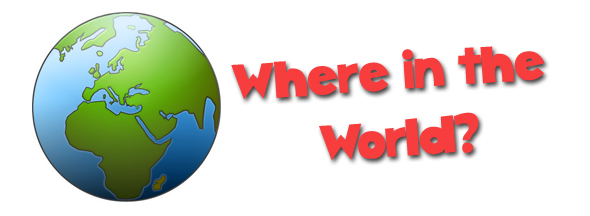 Where in the world are our members from…  
Australia,
	   Canada, 
		     China, 
			    Ethiopia, 
				      Indonesia
	 	Taiwan			         Ireland,
						        Italy,
			 United Kingdom,       		   Japan		
				 	United States		Philippines
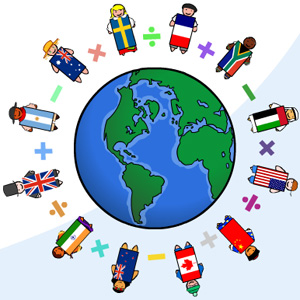 Membership, Marketing and Communications Committee Social Media Survey
Wednesday, September 20, 2017
Total membership as of April 2017 at time survey sent 297 members

Response rate was 31%
92
Total Responses
Date Created: Friday, April 07, 2017
Complete Responses: 75
Q1: IACRN has a monthly Newsletter titled "In the Loop". Do you read it?
Answered: 92    Skipped: 0
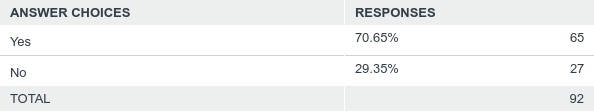 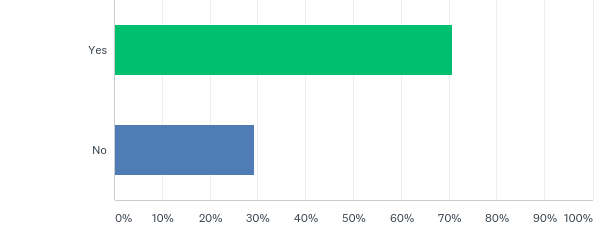 Q2: How long do you spend reading the "In the Loop" Newsletter?
Answered: 56    Skipped: 36
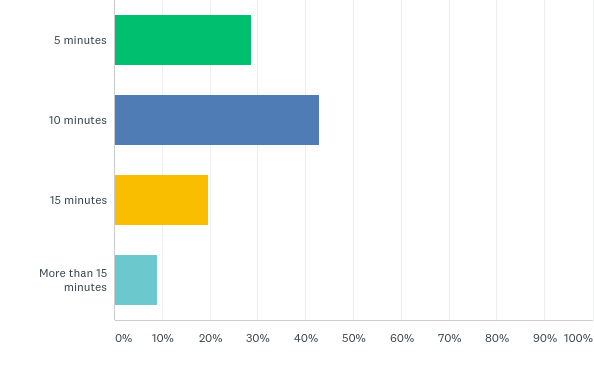 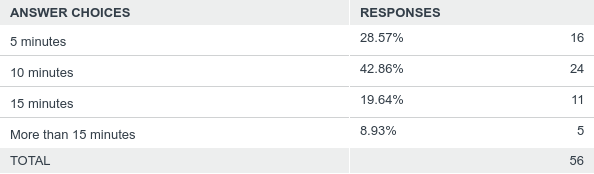 Q3: How often would you like to receive "In the Loop" Newsletter updates?
Answered: 56    Skipped: 36
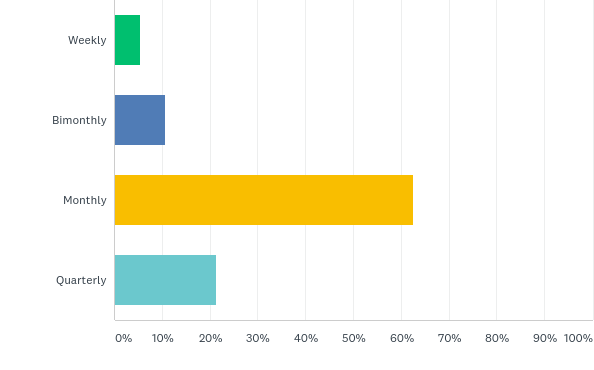 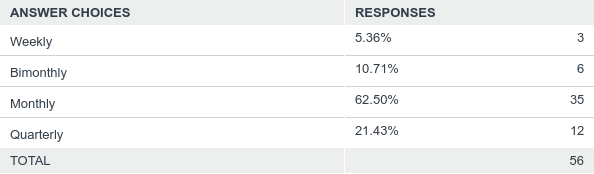 Q4: Please rank the current list of topics that are included in the "In the Loop" Newsletter from most important to least important.
Answered: 56    Skipped: 36
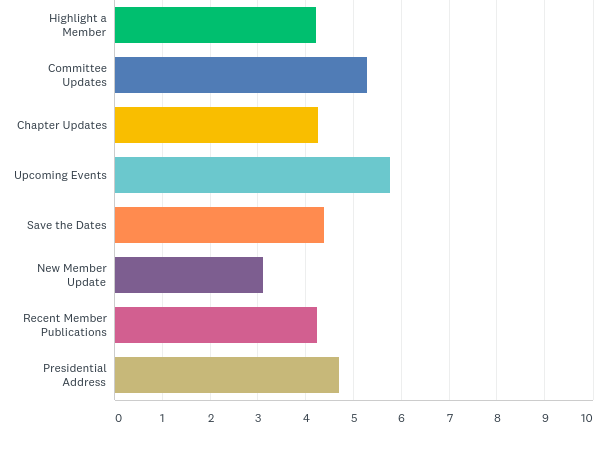 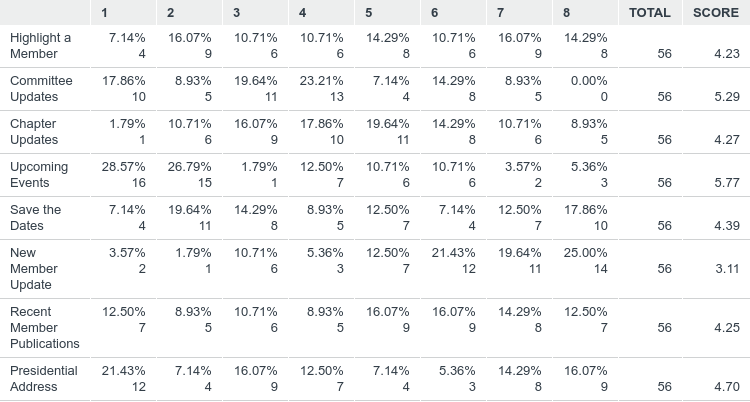 Q5: What is your overall satisfaction with "In the Loop" Newsletter
Answered: 56    Skipped: 36
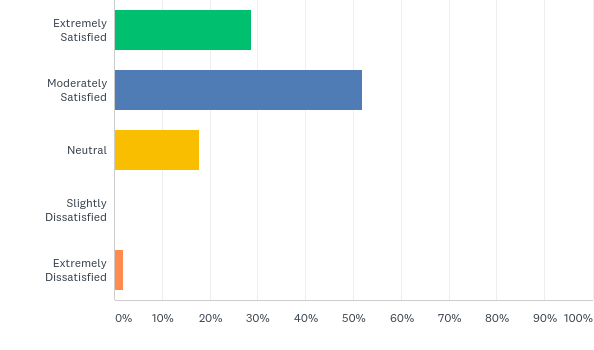 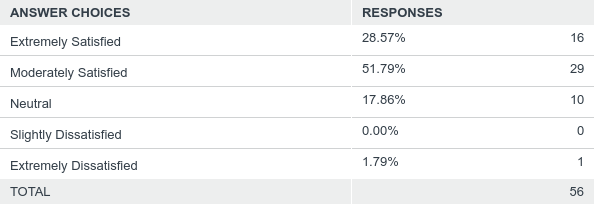 QUESTION 6: Fill In….What topics would you like to see included “In the Loop” Newsletter?
Tips or resource section
Best practices
Ethical issues
Networking opportunities
Feature member articles
Legislative updates
Upcoming conferences
Q7: IACRN has a website. Do you access the website?
Answered: 76    Skipped: 16
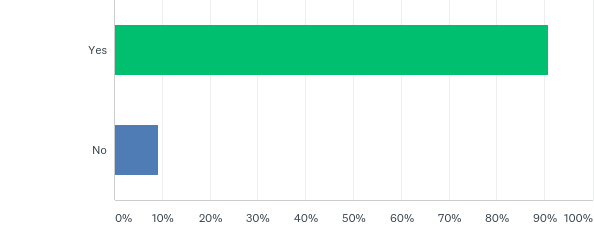 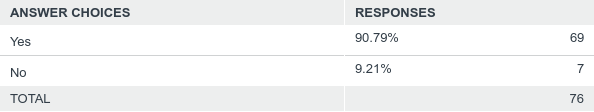 Q8: How often do you access the IACRN website?
Answered: 70    Skipped: 22
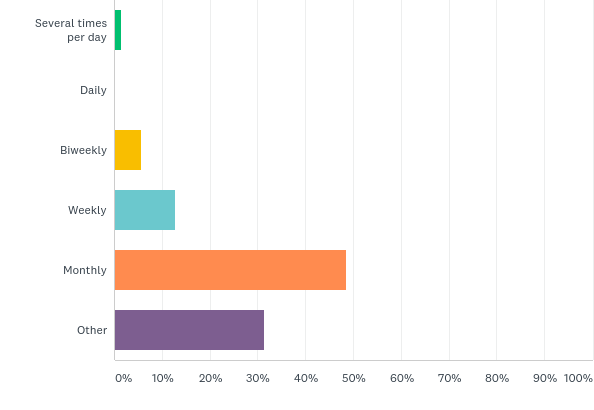 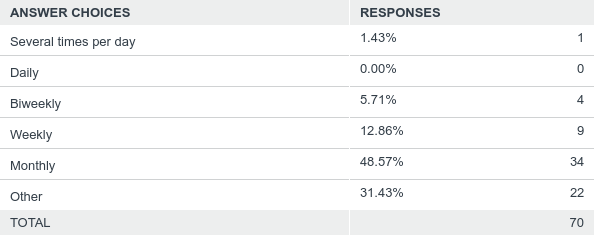 Q9: Why do you access the IACRN website? Check all that apply
Answered: 70    Skipped: 22
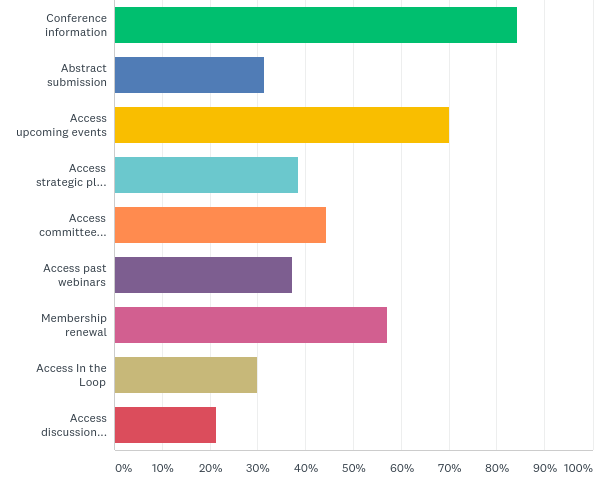 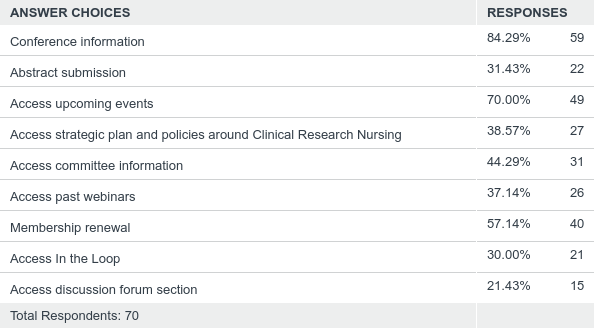 Q10: What is your overall satisfaction with the IACRN website?
Answered: 70    Skipped: 22
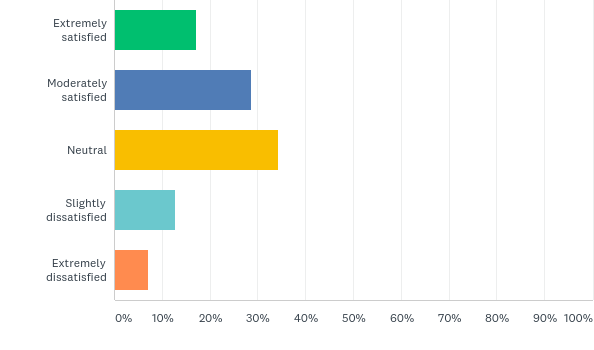 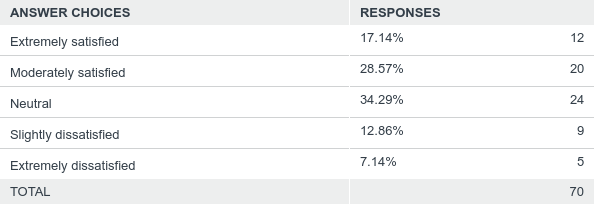 Website Satisfaction Comments
Too Static
Difficult to navigate
Out of date
Limited Content
Not professional 
Does not highlight work of organization
Q11. What features would you like to have added to the IACRN website?
Membership search
Discussion forums
More professional
Past conference locations
Past webinars
Membership contributions
Directory, tools and information library
Q12: IACRN has a Facebook page.  Do you access the IACRN Facebook page as a communication tool?
Answered: 77    Skipped: 15
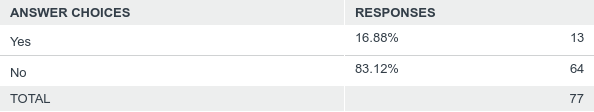 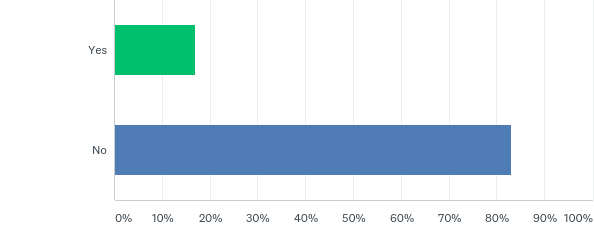 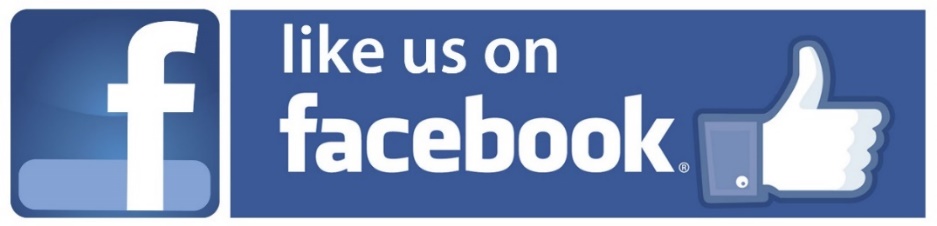 Q13: How often do you access the IACRN Facebook page?
Answered: 12    Skipped: 80
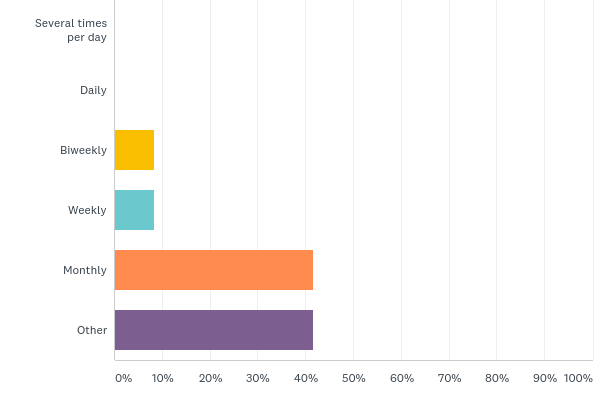 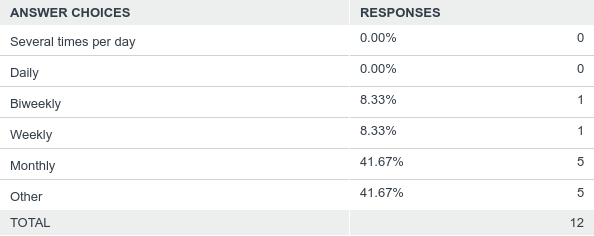 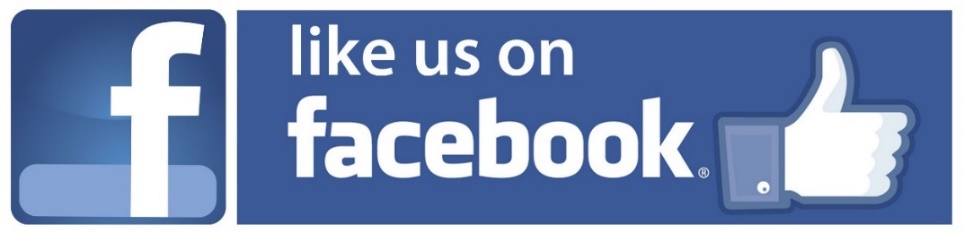 Q14: What is your overall satisfaction with the IACRN Facebook page?
Answered: 12    Skipped: 80
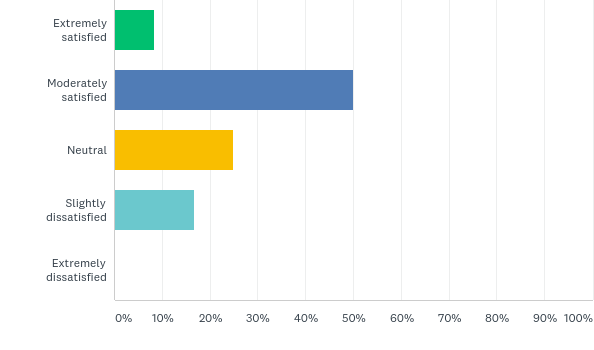 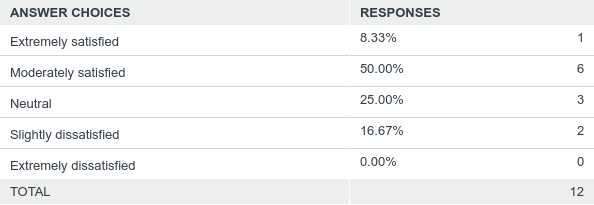 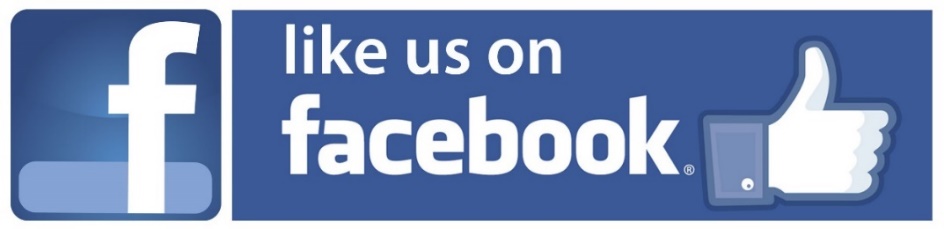 Q15. What information would you like to see posted on the IACRN Facebook account?
Member events
More photos of members
Resource section
Current events
Q16: IACRN has a Linked In account. Do you access the Linked In account as a communication tool?
Answered: 75    Skipped: 17
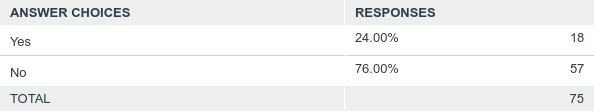 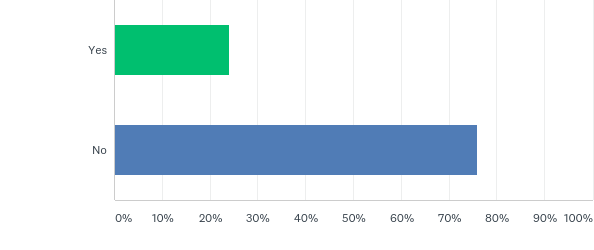 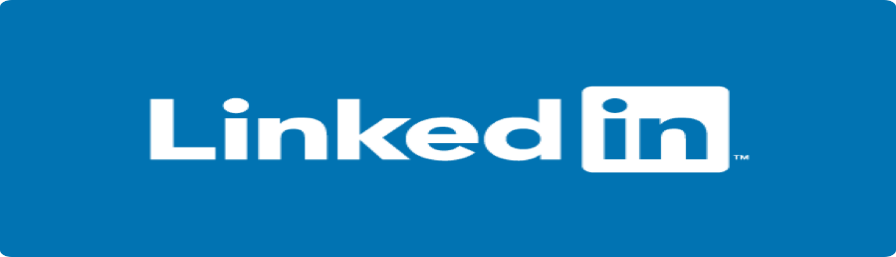 Q17: How often do you access the IACRN Linked In account?
Answered: 18    Skipped: 74
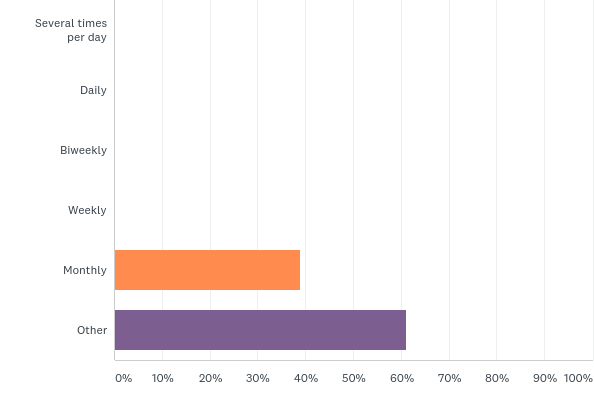 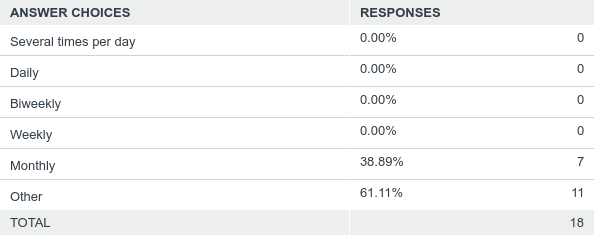 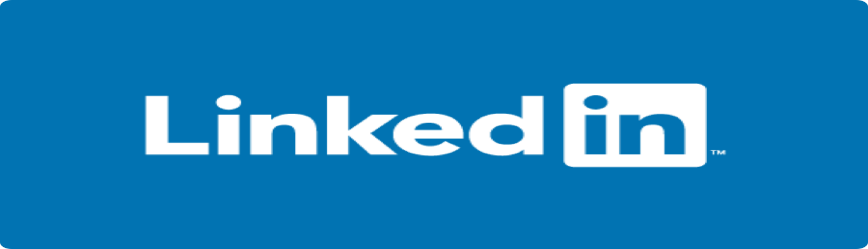 Q18: What is your overall satisfaction with the IACRN Linked In account?
Answered: 18    Skipped: 74
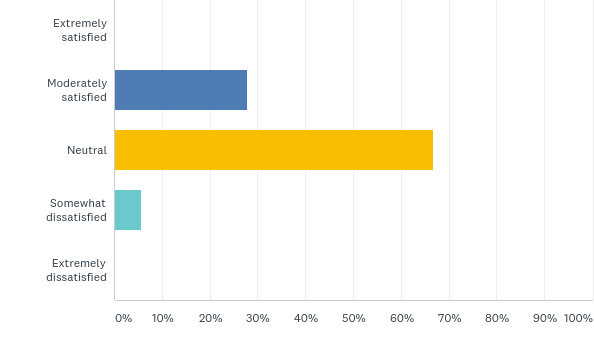 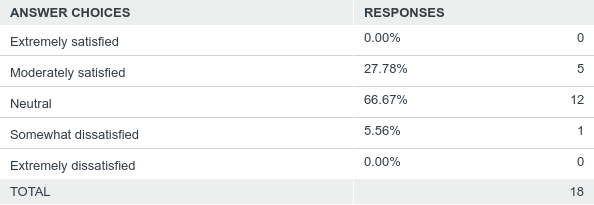 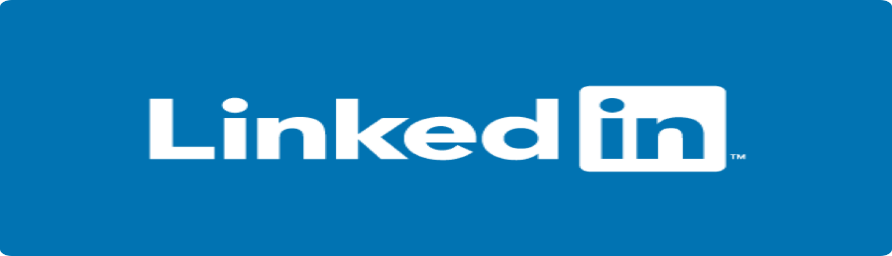 Q19. What information would you like to see posted on the IACRN LinkedIn account?
Job postings 
Publications related to Clinical Research
  Nursing
Q20: IACRN conducts twitter chats. Have you participated in one of the twitter chats?
Answered: 75    Skipped: 17
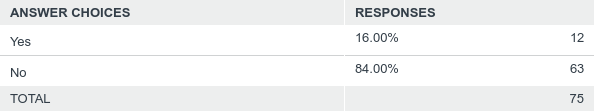 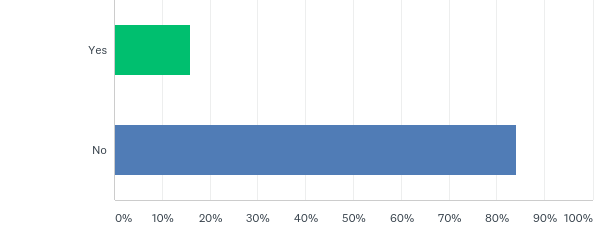 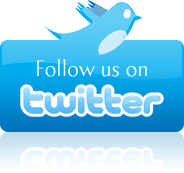 Q21: How often should the IACRN conduct a twitter chat?
Answered: 12    Skipped: 80
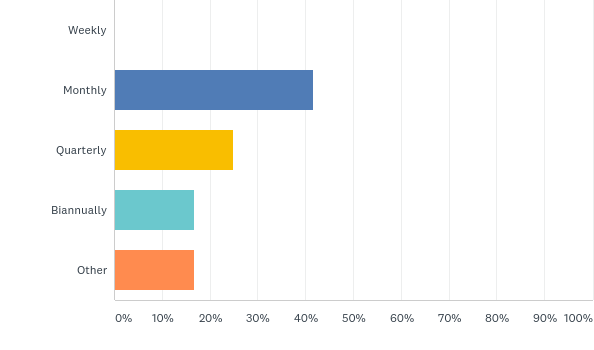 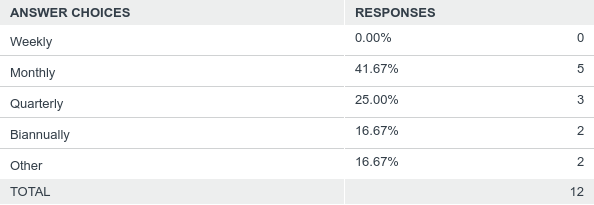 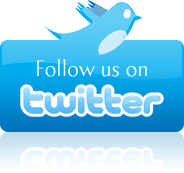 Q22: What is your overall satisfaction with the IACRN twitter chats?
Answered: 12    Skipped: 80
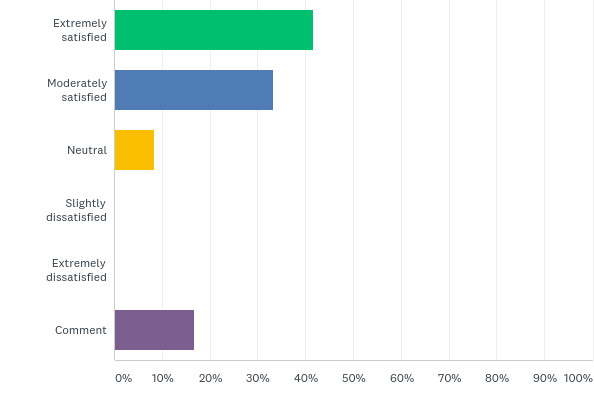 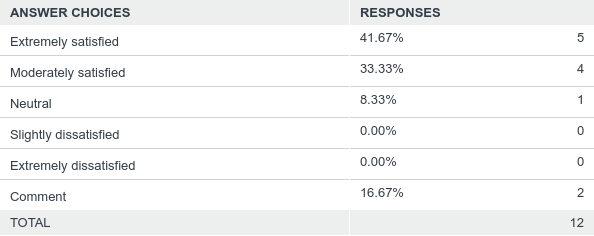 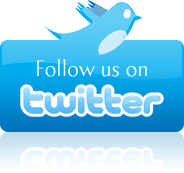 Feedback from our members is vital…
What type of marketing items would be of interest to you…

Tote Bag
Travel Mugs
Insulated Lunch Bag
Coffee Mug
Pens
Hat
T-Shirt
Logo Patches
Pins
Other; please specify
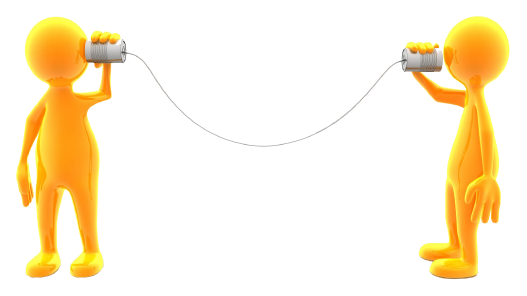 Research Nurses Making a Difference: International Association of Clinical Research Nurses
https://www.youtube.com/watch?v=vIMIRU7IcwM&feature=youtu.be

Chapter resource from Ohio Valley IACRN
IACRN Websitehttps://cameronksze.wixsite.com/mysite-1
Your feedback is important to us
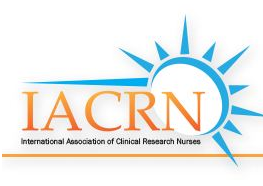 GET INVOLVED…
Committees: 
Chapter Governance
Education
Membership, Marketing, Communications 
Nominations 
Research
Scope and Standards
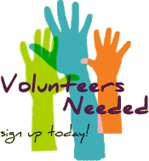 Your involvement helps us grow strong!
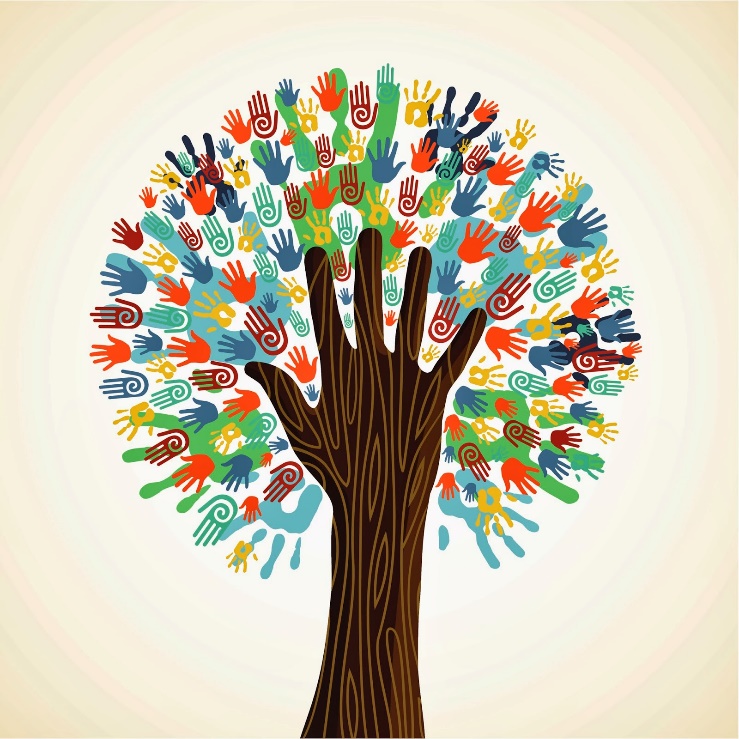 Thank you.